Figure 6.  Reconstructions of the somatotopic map found in area PPr in two cases. The representation of the head is ...
Cereb Cortex, Volume 12, Issue 12, December 2002, Pages 1280–1297, https://doi.org/10.1093/cercor/12.12.1280
The content of this slide may be subject to copyright: please see the slide notes for details.
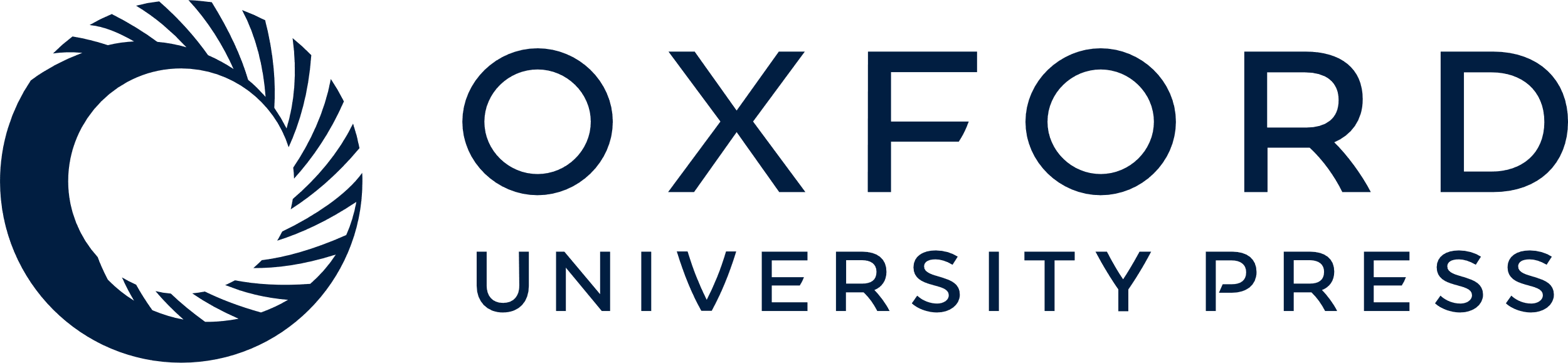 [Speaker Notes: Figure 6.  Reconstructions of the somatotopic map found in area PPr in two cases. The representation of the head is found on the suprasylvian gyrus and that of the post-cranial body on the lateral gyrus. The rostrum and digit tips are found anterior in the field, while the dorsal midline is located at the posterior border of the field. 3b, primary somatosensory cortex; A, anterior; di, distal; dh, dorsal head; dt, dorsal trunk; fl, forelimb; fp, forepaw; lj, lower jaw; M, medial; pr, proximal; Ssy, suprasylvian visual areas; SII?, second somatosensory area; SIII?, third somatosensory area (tentative); uj/wh, upper jaw/whiskers; vt, ventral trunk; wr, wrist.


Unless provided in the caption above, the following copyright applies to the content of this slide: © Oxford University Press]